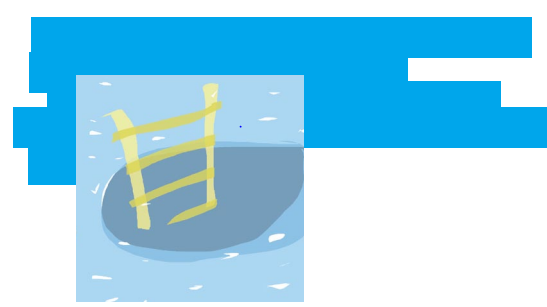 AVANTOUINNIN TURVALLISUUSOHJEET
AVANTOUINTI SOPII LÄHES KAIKILLE, MUTTA JOS EPÄILET ONGELMIA TERVEYTESI SUHTEEN, NIIN KÄÄNNY ENSIN LÄÄKÄRIN PUOLEEN JA KESKUSTELE HARRASTUKSEN ALOITTAMISESTA.
Avantouinnin vaikutukset ovat yksilöllisiä ja riippuvat avannossa käyntien määrästä, viipymisajasta ja saunomisesta. Kuuntele omaa kehoasi, jotta tunnistat, mikä on itselle sopivinta.
Älä mene avantoon alkoholin vaikutuksen alaisena, flunssaisena, kuumeisena tai muuten sairaana. Neuvottele lääkärin kanssa avantouinnin aloittamisesta, jos sairasta sydän- ja verisuonisairauksia.
Valvo lasten avantouintia. Lapsen hätääntyessä, saattaa uimataito unohtua.
Lähteet: Valvira ja SUH
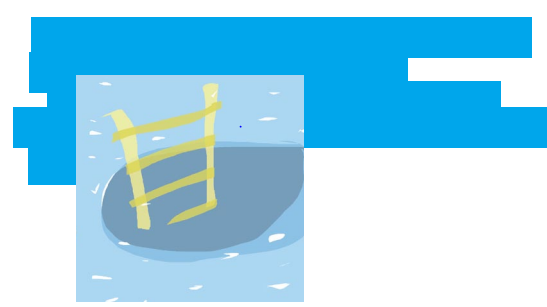 AVANTOUINNIN TURVALLISUUSOHJEET
Lue ennen avantoon menoa ohjeet ja noudata niitä.
Lihaksistoa on hyvä lämmitellä ennen avantoon menoa liikkumalla esim. sauvakävellen tai hiihtäen.
Ota aina kaveri mukaan, kun menet avantoon. Jos jotain sattuu, kaveri voi auttaa.
Avantoon mennessä kannattaa käyttää jalkineita tai villasukkia. Uimareille on tarjolla erityisiä avantouintiin tarkoitettuja tossuja, jotka suojaavat myös liukastumisilta, teräviltä kiviltä ja suolalta. Käsineiden ja päähineen käyttäminen on suositeltavaa.
Avantoon mennessä muista, että kulkutiet ja portaat voivat olla liukkaita. Kulje rauhallisesti ja varoen.
Avantoa pidetään auki pumpulla, noudata annettuja ohjeita.
Sukeltaminen ja pään kasteleminen avannossa ei ole suositeltavaa. Pään kastelu lisää lämmönluovutusta, josta voi olla seurauksena alilämpöisyys. Älä hyppää avantoon.
Avannossa kannattaa ensimmäisillä kerroilla vain kastautua. Tottumattomille kylmä vesi voi aiheuttaa normaalia ja vaaratonta hengityksen salpautumista. Kun keho sopeutuu kylmään, voi avannossa oloaikaa pidentää.
Muista, että kylmä vesi kangistaa nopeasti. Tarkkaile lihastesi toimintakykyä.
Pukeudu lämpimästi avantouinnin jälkeen ja nauti tarvittaessa lämmintä juotavaa.
Ilmoita avannon ylläpitäjälle heti havaitsemistasi puutteista turvallisuuden lisäämiseksi Zimmarin palvelupisteeseen.
Saunasta ei ole hyvä mennä liian nopeasti avantoon eikä avannosta saunaan. Saunan ja avannon välinen lämpötilaero aiheuttaa sydämelle kovan rasituksen ja verenpaineen vaihtelu saattaa aiheuttaa huimauksen tunnetta.
Tarvittaessa hälytä apua heti. Mieti ennakkoon, miten avun hälyttäminen käytännössä tapahtuu. Yleinen hätänumero on 112.